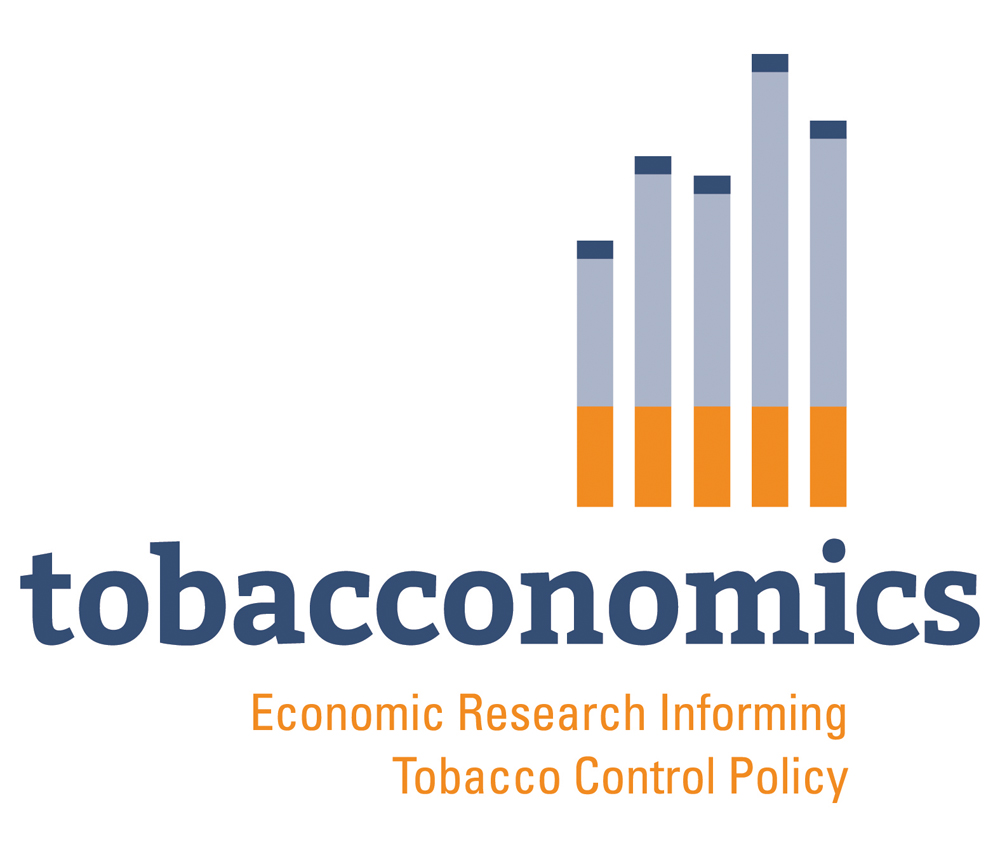 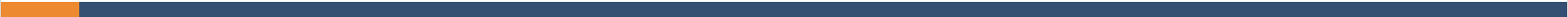 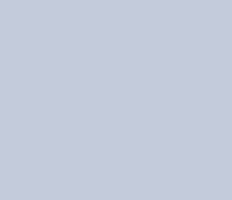 A toolkit on household expenditure surveys for research in the economics of tobacco control using Stata

Rijo John, Violeta Vulovic, Grieve Chelwa, Frank Chaloupka.
Presented by Msc. Carlos M. Guerrero López
cguerr44@uic.edu  
Mexican Stata Conference. Hermosillo, Sonora, México.
26 October, 2023
Burden of tobacco
Tobacco is a leading cause of premature death and disability worldwide and Mexico is not the exception*
Globally, around 8.7 million people died in 2019 due to tobacco use
In Mexico, around 64,000 people die each year
Medical costs could increase to 116 billion MXN (9.3% of the health expenditures) in Mexico
Tobacco use is associated with many other negative consequences
Huge economic and social costs, environmental harm, impoverishment, and increased inequities, among others.
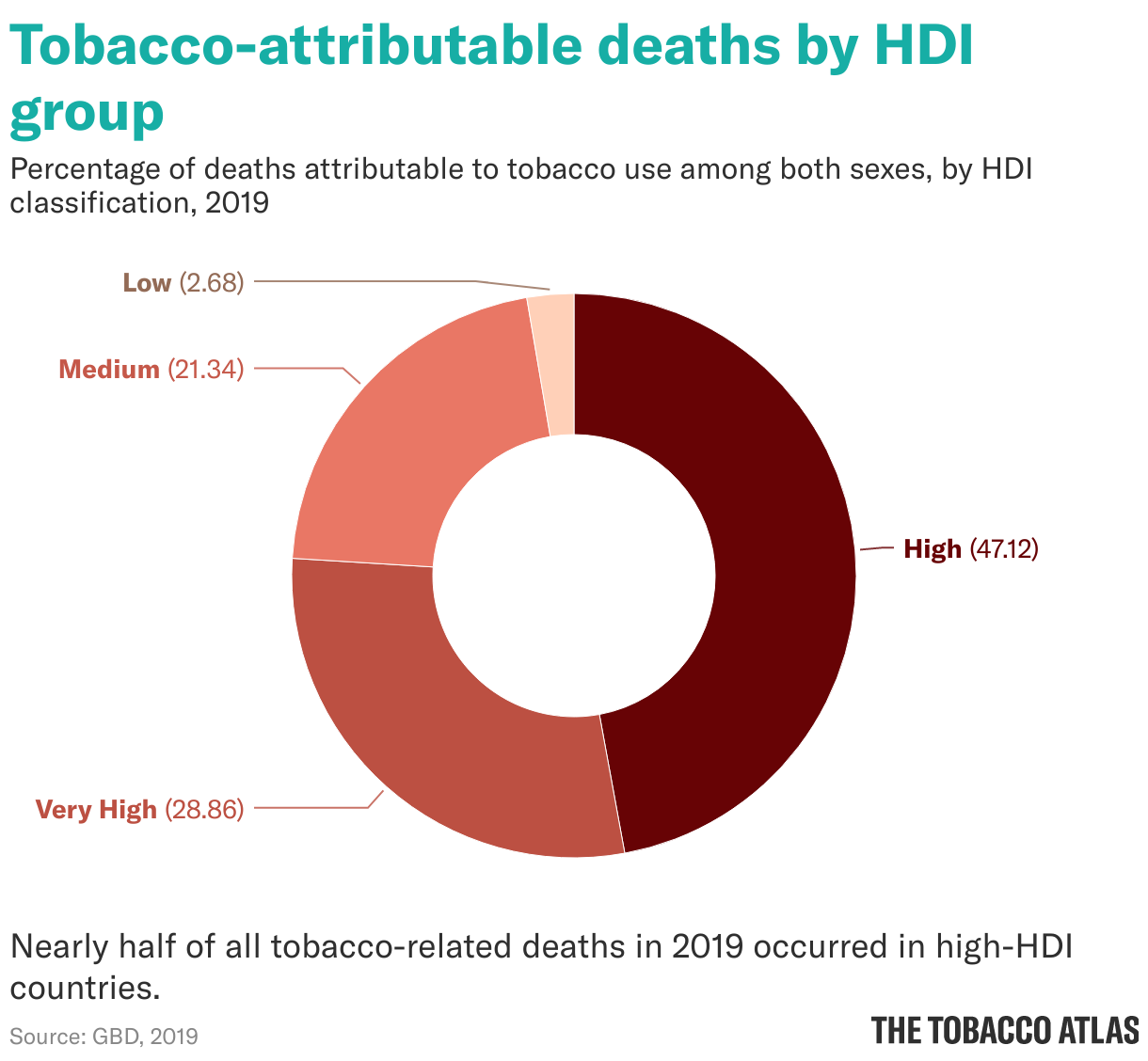 * www.tobaccoatlas.org
 Palacios A, Reynales-Shigematsu LM, Bardach A, Casarini A, Rodriguez Cairoli F. La importancia de aumentar los impuestos al tabaco en México – Impuestos al Tabaco [Internet]. 2022. Available from: https://impuestotabaco.org/?repositorio=la-importancia-de-aumentar-los-impuestos-al-tabaco-en-mexico
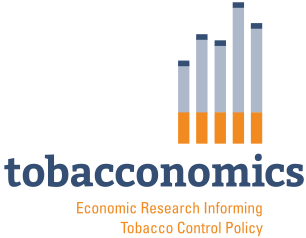 www.tobacconomics.org | @tobacconomics
Tobacco taxes: a solution
Increasing taxes is the single most effective intervention to reduce tobacco use
Consumers DO respond to price increases: they stop smoking or consume less
Increasing prices through higher excise taxes could help to avoid or delay tobacco use initiation 
Revenues from tobacco taxes can be used to fund healthcare or other social programs
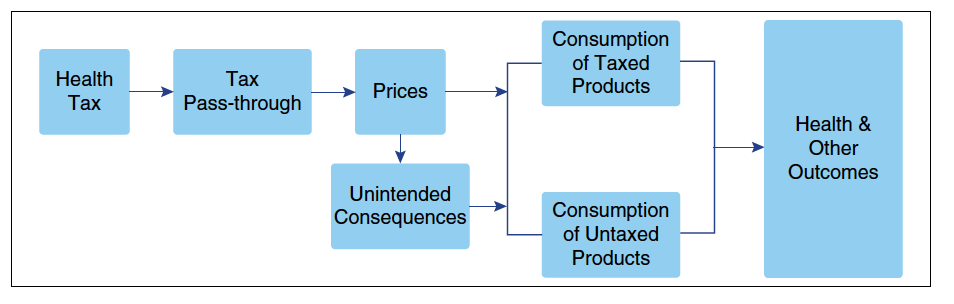 *Figure taken from Chapter 3 “Protecting and promoting Health throug taxation: evidence and gaps”, by Lisa Powell & Frank Chaloupka. 
Available at https://library.oapen.org/bitstream/handle/20.500.12657/61366/9781800612396.pdf?sequence=1&isAllowed=y
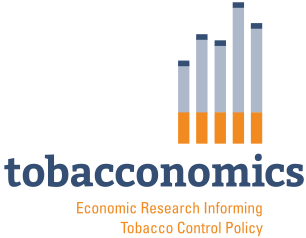 www.tobacconomics.org | @tobacconomics
The UPDATED toolkit on household expenditure surveys* 
(Available in English and in Spanish!)
Who should use it? 
Policy makers, government agencies, researchers, civil society organizations, and… Applied Econometrics professors and students too! It could help to those who study not only Tobacco, but Alcohol, SSBs or other harmful products
Toolkit Index
Introduction to household surveys
Estimating own and cross-price elasticities
Estimating the crowding-out effect of tobacco spending
Quantifying the impoverishing effect of tobacco use
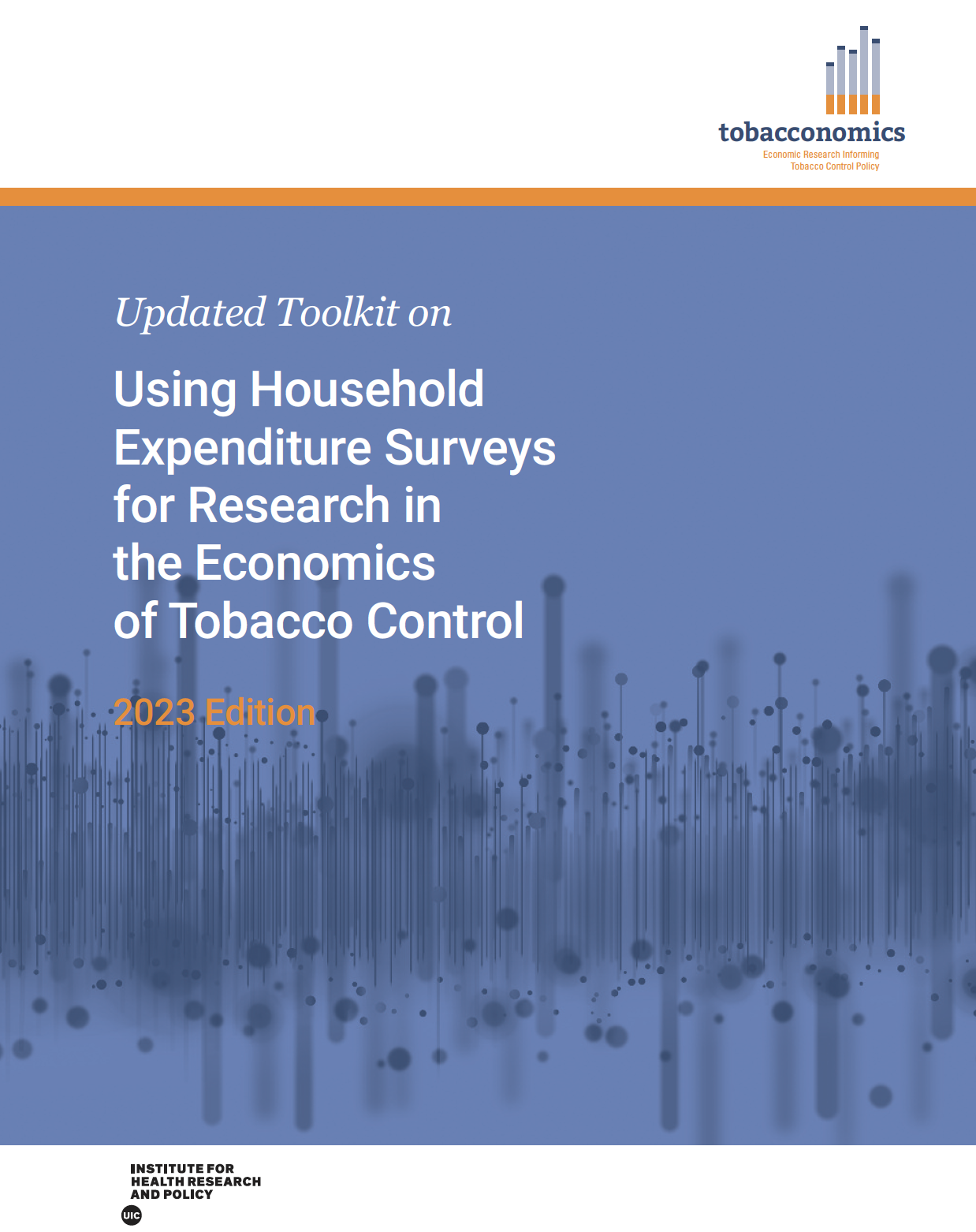 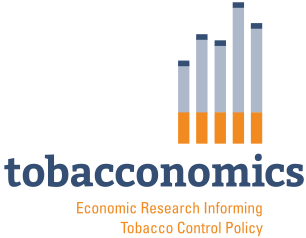 *Available at: https://tobacconomics.org/research/updated-toolkit-on-using-household-expenditure-surveys-for-research-in-the-economics-of-tobacco-control/
www.tobacconomics.org | @tobacconomics
Introduction to Household Economic Surveys (HES)
What are HES? 
Cross-section data to describe, among other things, income and expenditure patterns
In Mexico, we have the ENIGH, collected and published every two years by INEGI* 
ENIGH is the main source to estimate the prevalence of poverty, to describe the income distribution, and to evaluate the impact of social programs
Tips in Stata
Do-files
Macros
Merging data
Cleaning data
Basic statistics
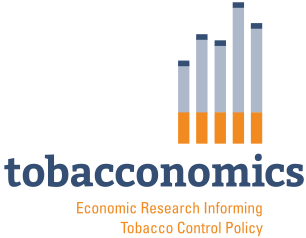 *Available at: https://www.inegi.org.mx/programas/enigh/nc/2022/
www.tobacconomics.org | @tobacconomics
Own and cross-price elasticities
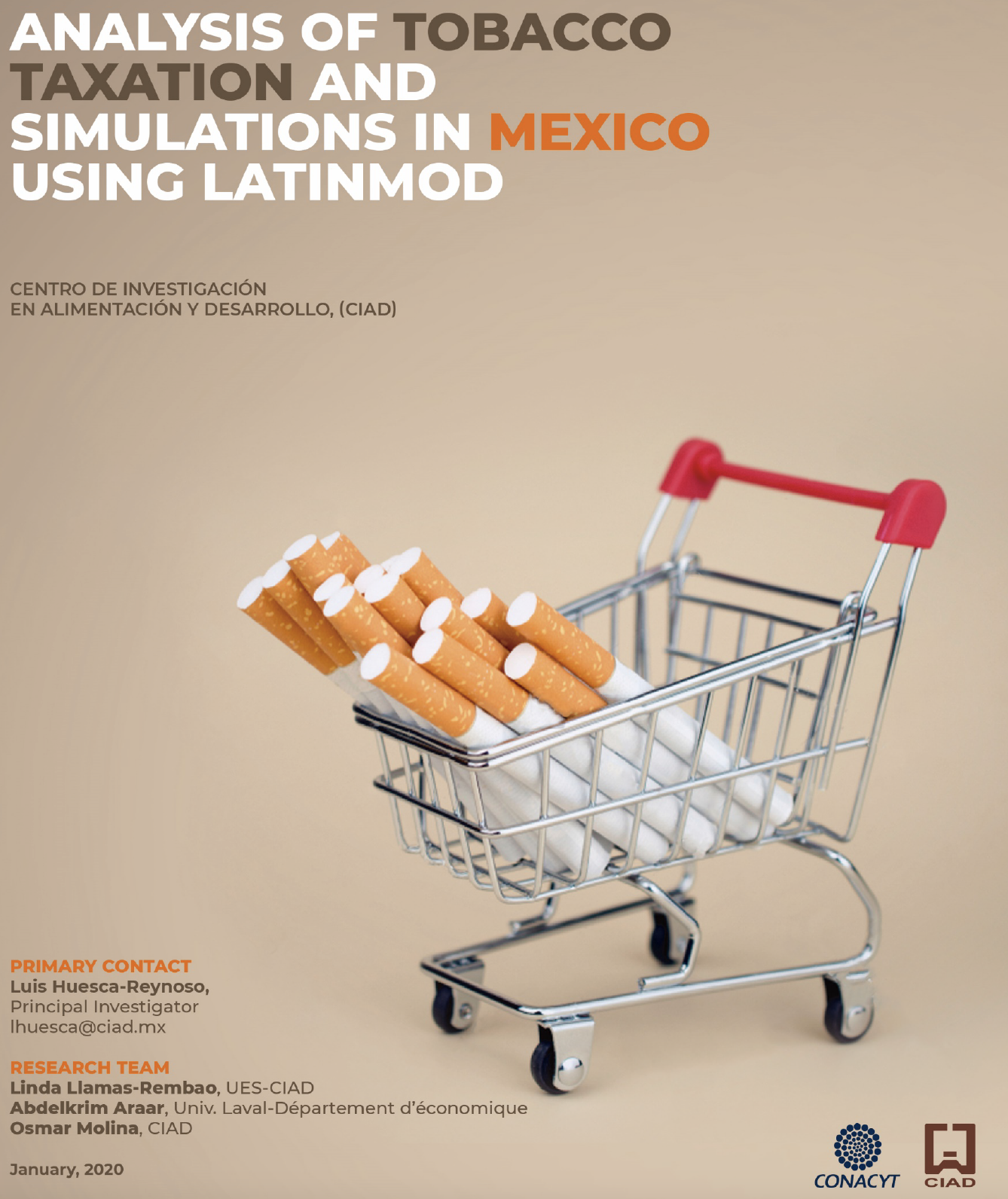 Example
What is a price-elasticity of the demand? 
Percent change in demand of a product in relation to a percent change in its price
Deaton Model
Unit values (UV)
Testing spatial variation in UV
Within-cluster regressions
Cluster-level demand and UV
Cluster-level regressions
Price and expenditure elasticities
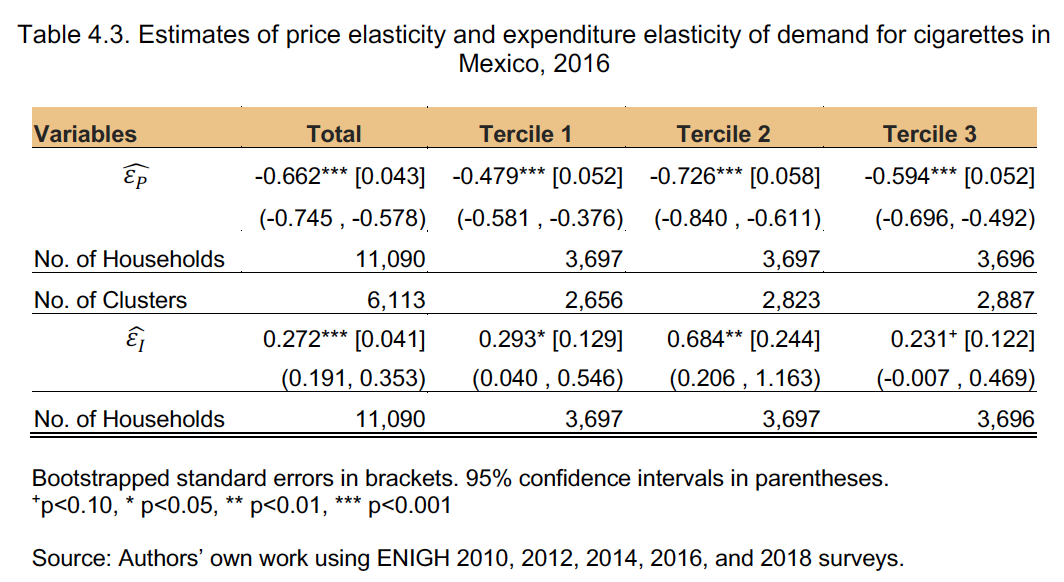 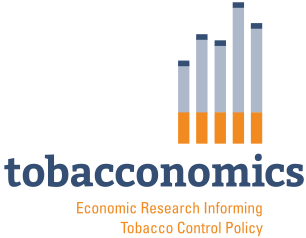 *Available at: https://tobacconomics.org/research/analysis-of-tobacco-taxation-and-simulations-in-mexico-using-latinmod/
www.tobacconomics.org | @tobacconomics
Crowding-out effect of tobacco use
Example
What is the crowding-out effect? 
When households spend on tobacco products, they have less money to spend on other goods such as education, healthcare, housing, and others
In the toolkit: 
Conceptual framework
Data preparation
Estimating the crowding-out effect
Case study from Turkey
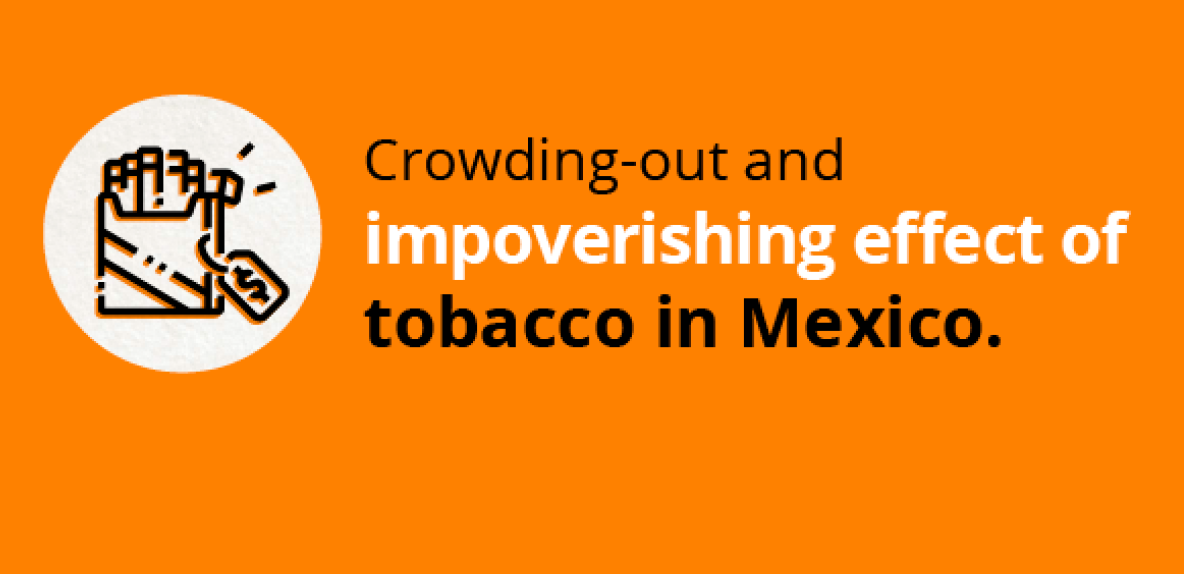 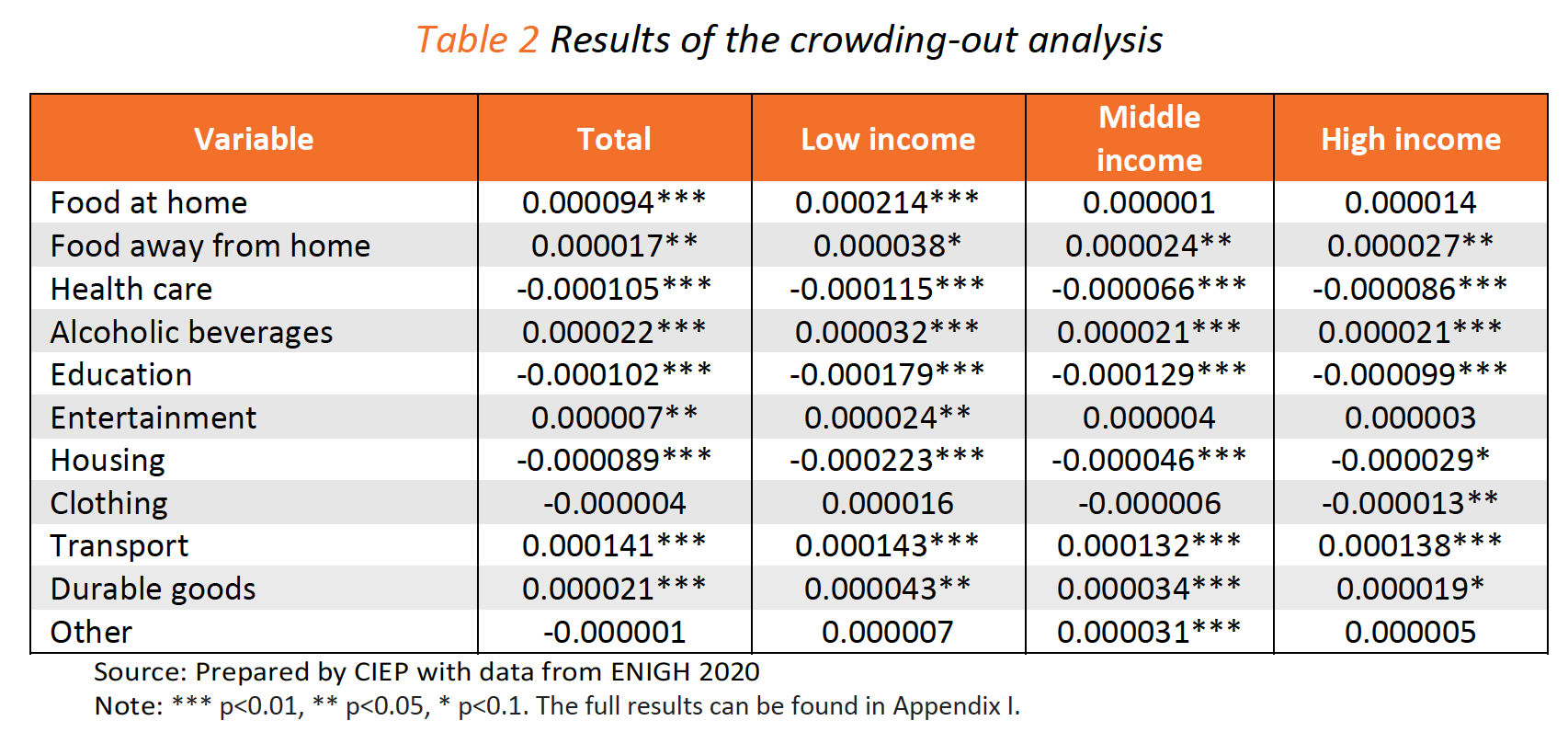 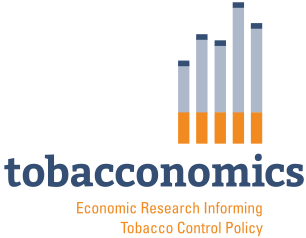 *Available at: https://tobacconomics.org/research/crowding-out-and-impoverishing-effect-of-tobacco-in-mexico/
www.tobacconomics.org | @tobacconomics
Impoverishing effect of tobacco use
Example
What is the impoverishing effect of tobacco use? 
Because of expenditure on tobacco, households may fall under the poverty line
In the toolkit: 
Conceptual framework
Data preparation
Estimating the impoverishing effect 
Case study from India
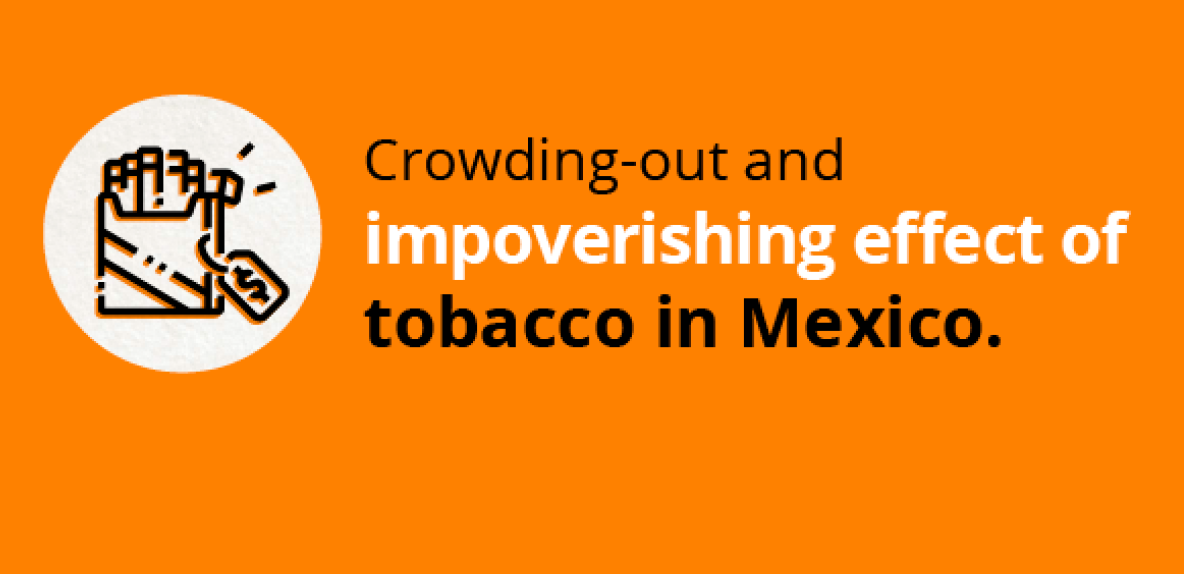 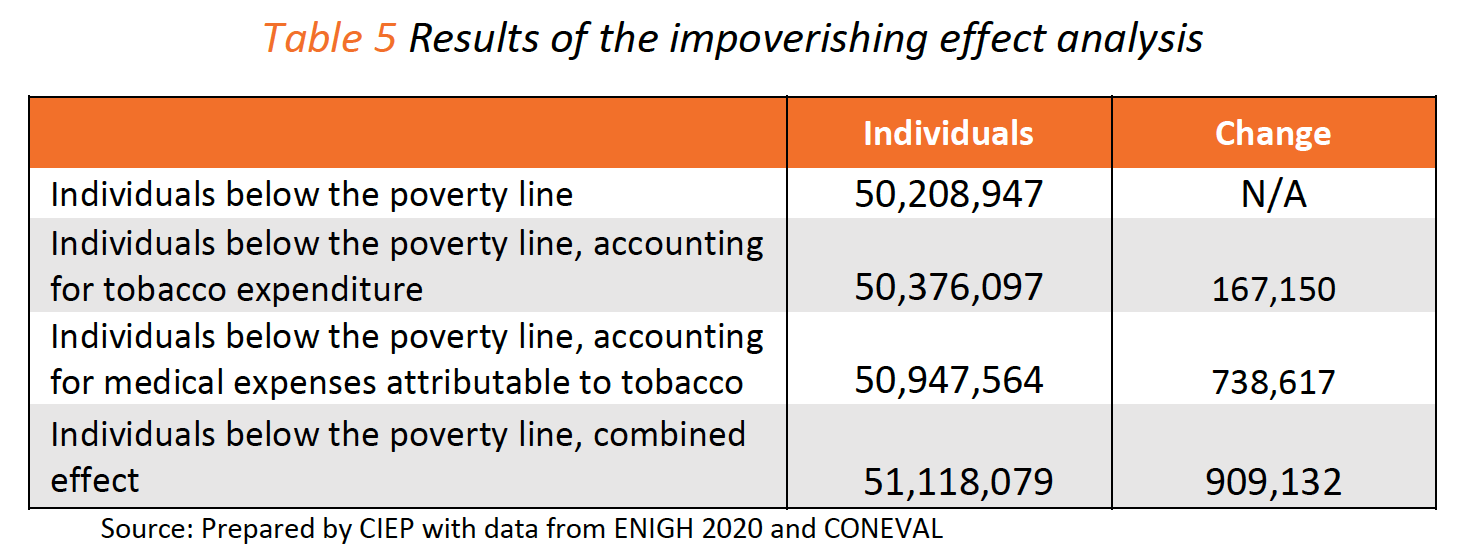 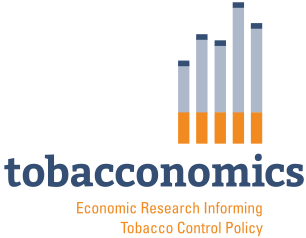 *Available at: https://tobacconomics.org/research/crowding-out-and-impoverishing-effect-of-tobacco-in-mexico/
www.tobacconomics.org | @tobacconomics
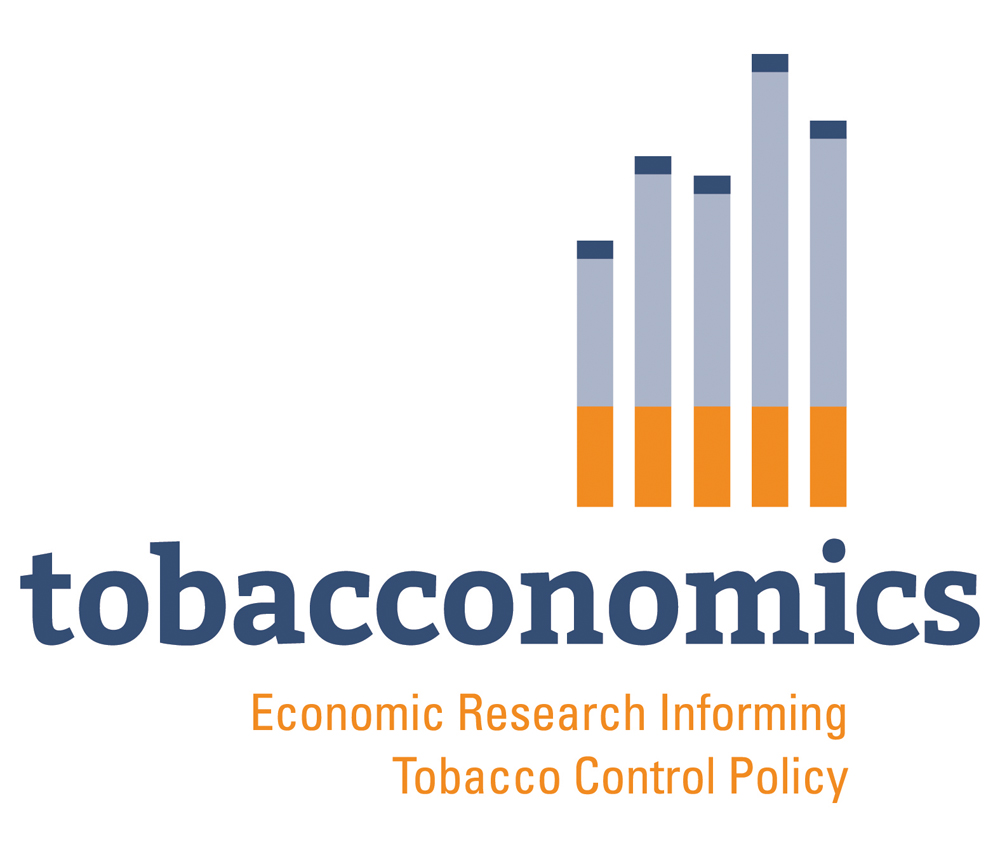 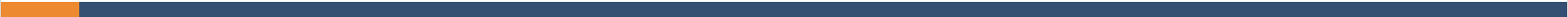 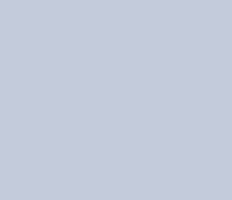 Thank you for attending!https://tobacconomics.org/research/updated-toolkit-on-using-household-expenditure-surveys-for-research-in-the-economics-of-tobacco-control/
Stay Connected
Tobacconomics
Website: www.tobacconomics.org
Twitter: @Tobacconomics
LinkedIn: Tobacconomics
Facebook: Tobacconomics 
Email: info@tobacconomics.org
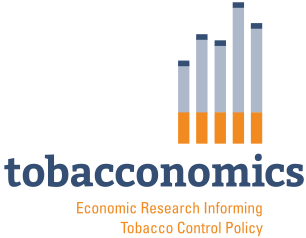 www.tobacconomics.org | @tobacconomics